BÀI 53:  ap ăp âp
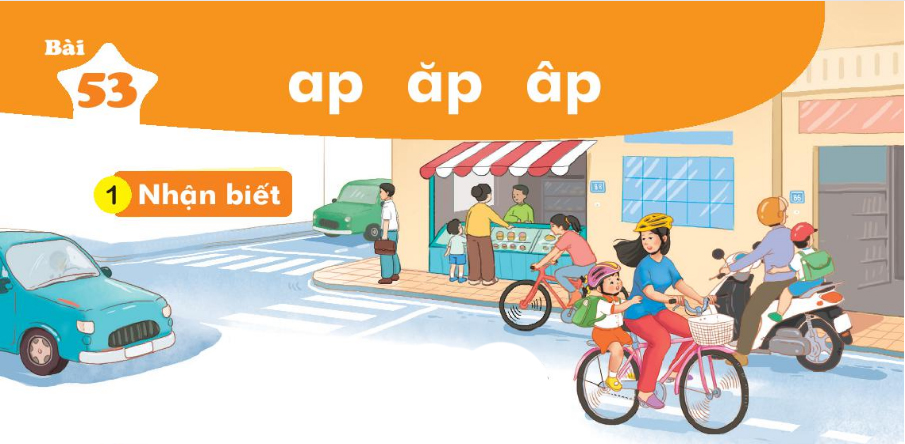 MÁI TRƯỜNG TUỔI THƠ
Meï ñaïp xe ñöa Haø ñeán lôùp. 
  Khaép phoá taáp naäp.
ap
aâp
aêp
aâp
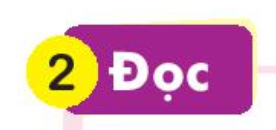 ap
aêp
aâp
MÁI TRƯỜNG TUỔI THƠ
raïp
saïp
thaùp
gaëp
caëp
baép
maäp
ñaäp
naáp
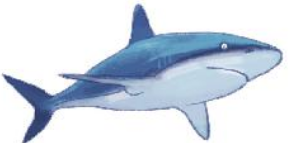 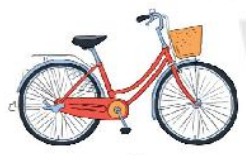 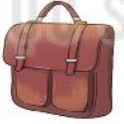 caëp da
xe ñaïp
caù maäp
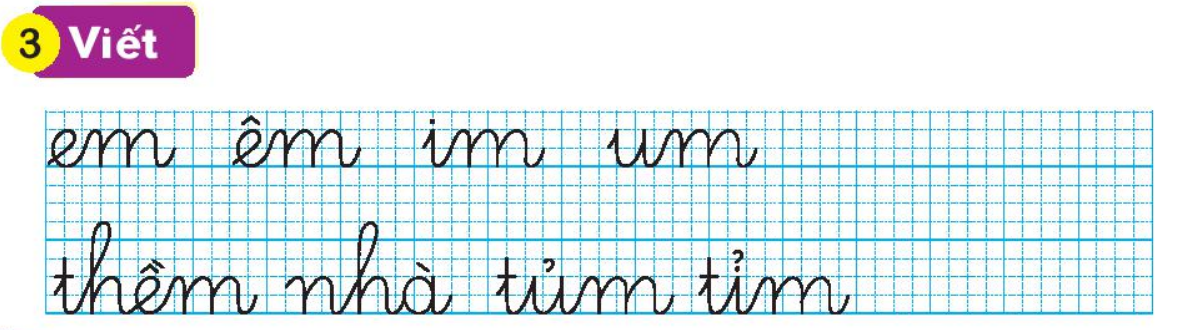 MÁI TRƯỜNG TUỔI THƠ
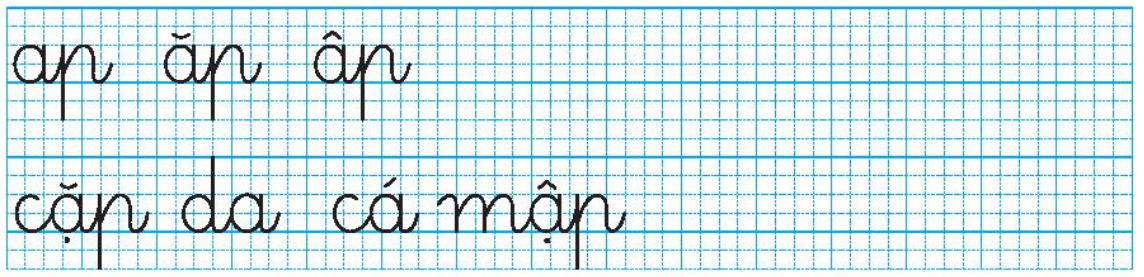 MÁI TRƯỜNG TUỔI THƠ
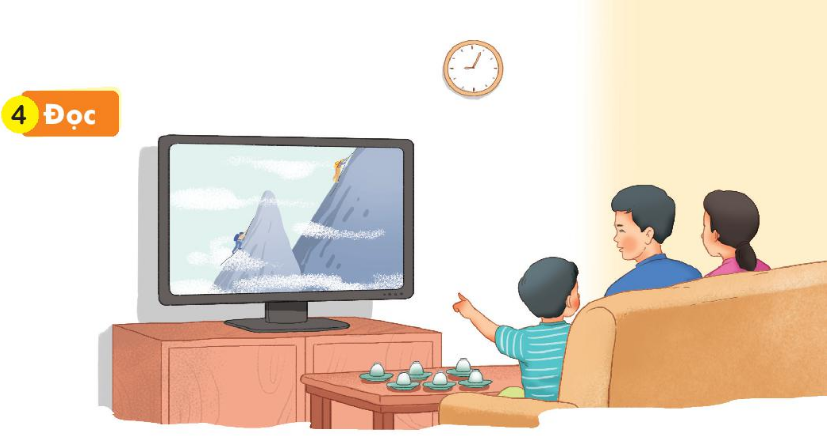 Khi nguû, toâi naèm im lìm, maët ñen saãm. Thöùc daäy, toâi coù theå ñöa baïn ñi chu du khaép nôi. Khaùm phaù theá giôùi haáp daãn, ñaày aép saéc maøu. Baïn coù theå xem phim, nghe nhaïc ñeå coù phuùt giaây thö daõn aám aùp. Toâi laø ai?
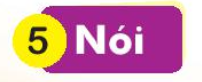 MÁI TRƯỜNG TUỔI THƠ
Ñoà vaät quen thuoäc
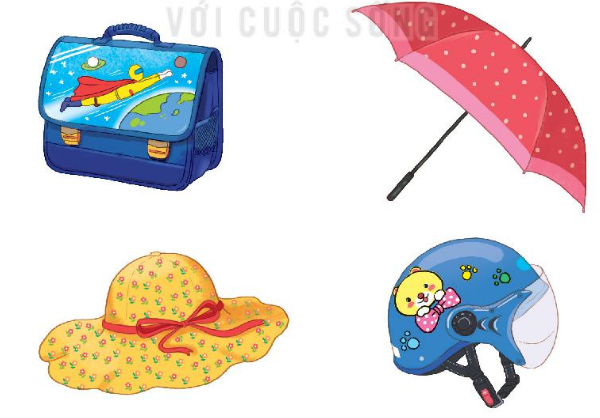 Caùi oâ
Caùi caëp
Caùi muõ vaûi
Caùi muõ baûo hieåm